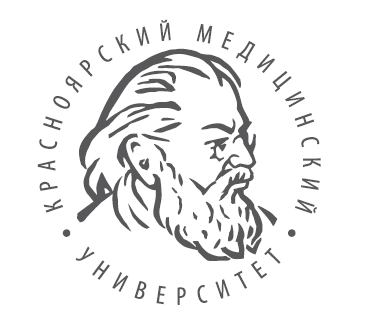 Отчёт о проведении Государственной итоговой аттестации выпускников института стоматологии- НОЦ инновационной стоматологии ФГБОУ ВО «КрасГМУ им. проф. В.Ф. Войно-Ясенецкого» Минздрава России в 2019 г.Председатель ГЭК специальности 31.05.03 Стоматология к.м.н. С.А. Моисеенко
Регламентирующие документы:
Федеральный государственный образовательный стандарт высшего образования по направлению подготовки 31.05.03 Стоматология (уровень специалитета) утвержденный приказом Минобрнауки России №96 от 9 февраля 2016 г.

Приказ Министерства образования и науки Российской Федерации №636 от 29 июня 2015 года «Об утверждении порядка проведения государственной итоговой аттестации по образовательным программам высшего образования, программам бакалавриата, программам специалитета и программам магистратуры»
Регламентирующие документы:
Положения о порядке проведения государственной итоговой аттестации по образовательным программам высшего образования - программам бакалавриата, программам специалитета и программам магистратуры в ФГБОУ ВО КрасГМУ им. проф. В.Ф. Войно-Ясенецкого Минздрава России от 9 июля 2018 года
       Программа государственной итоговой аттестации по специальности 31.05.03 Стоматология  (2018)
Приказ и.о. ректора КрасГМУ «Об организации государственной итоговой аттестации выпускников Института стоматологии-НОЦ инновационной стоматологии по специальности 31.05.03 Стоматология в 2019 году» от 14 мая 2019 года № 295 ст.
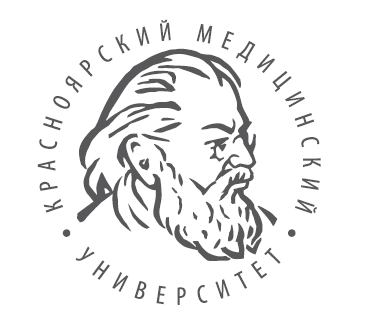 Этапы Государственной итоговой аттестации по специальности 31.05.03   Стоматология
Тестирование
 18.06.2019 
Практический экзамен  
20.06.2019, 21.06.2019 
Собеседование 
с выведением единой итоговой оценки 
24.06.2019, 25.06.2019
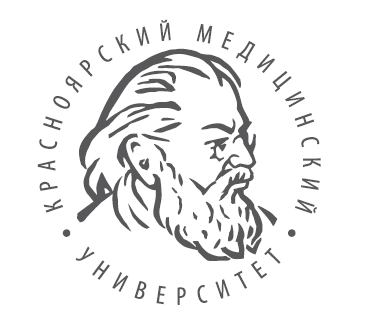 I этап   тестирование
Дата и время проведения: 18 июня 2019 г. (9.00-15.00)
 Для каждого выпускника компьютером был сгенерирован индивидуальный вариант из 100 вопросов, для ответа на тестовые задания каждому экзаменуемому отводилось 90 минут
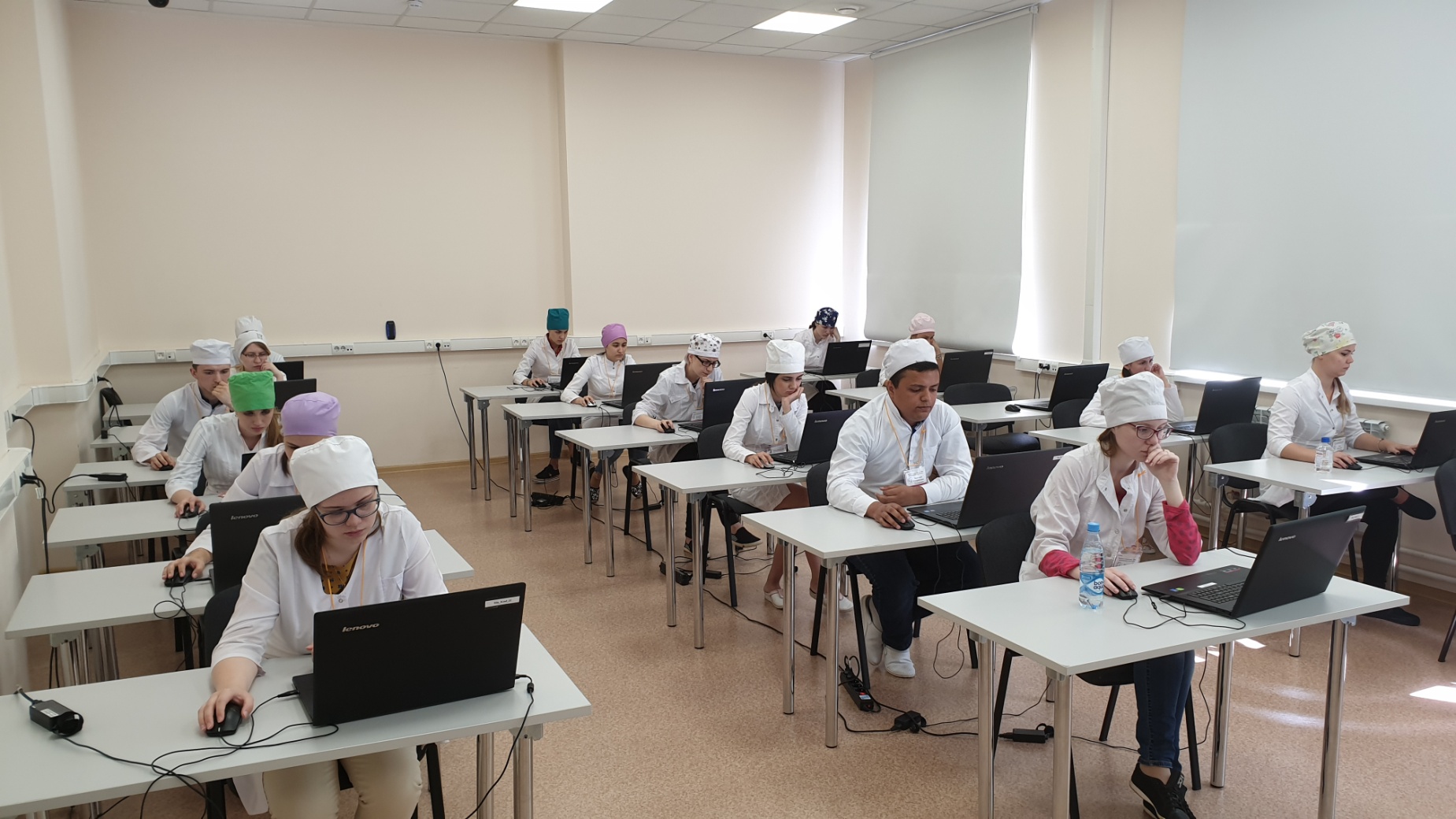 Всего – 80 выпускников
Общая успеваемость – 100,0%
Качественный показатель – 98,75%
Средний балл – 4,81
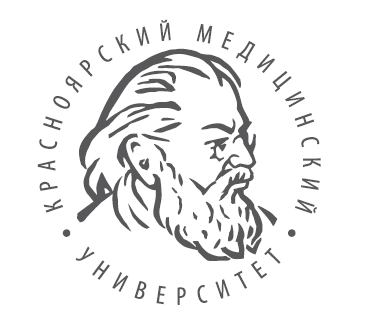 Качественный показатель этапа тестирования Государственной итоговой аттестации выпускников Института стоматологии - НОЦ инновационной стоматологии в 2018-2019 годах
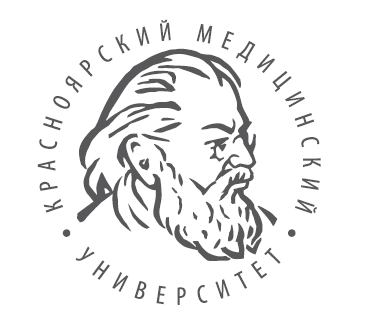 Средний балл этапа  тестирования Государственной итоговой аттестации выпускников Института стоматологии - НОЦ инновационной стоматологии в 2018-2019 годах
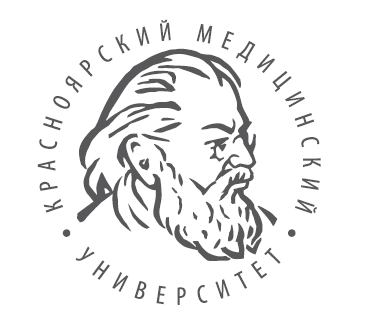 II этап практический экзамен
Проведен на базе кафедры-центра симуляционных технологий с использованием высокотехологичных симуляторов общеврачебных и специальных стоматологических навыков
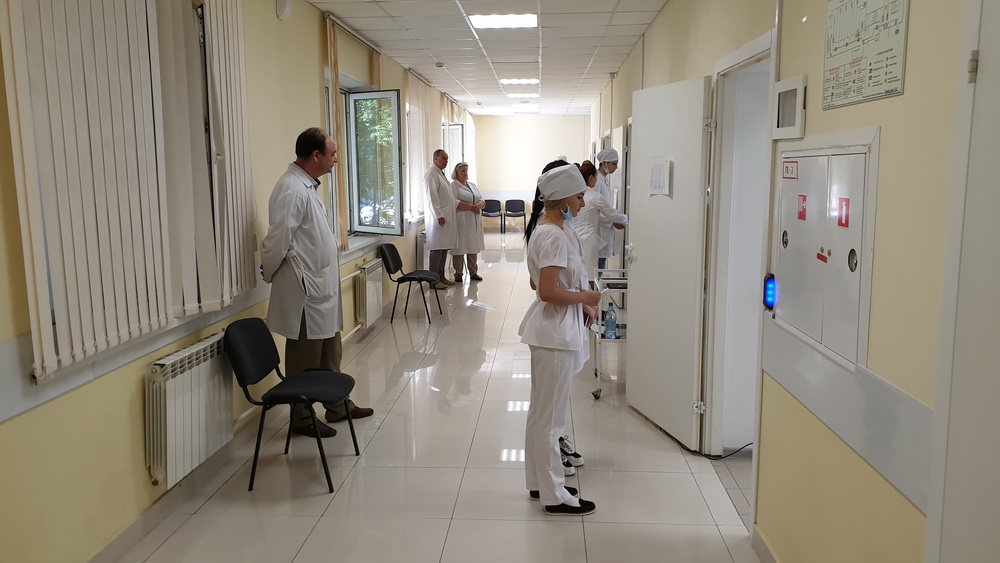 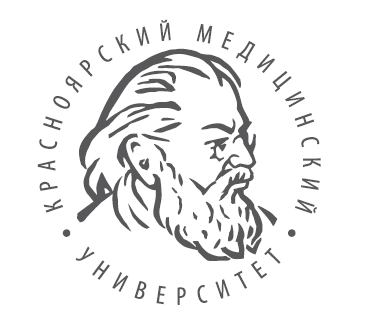 II этап практический экзамен
5 станций практических навыков, прописанных в маршрутном листе; не более 10 минут на выполнение каждого навыка; контроль выполнения навыка с использованием электронных чек-листов
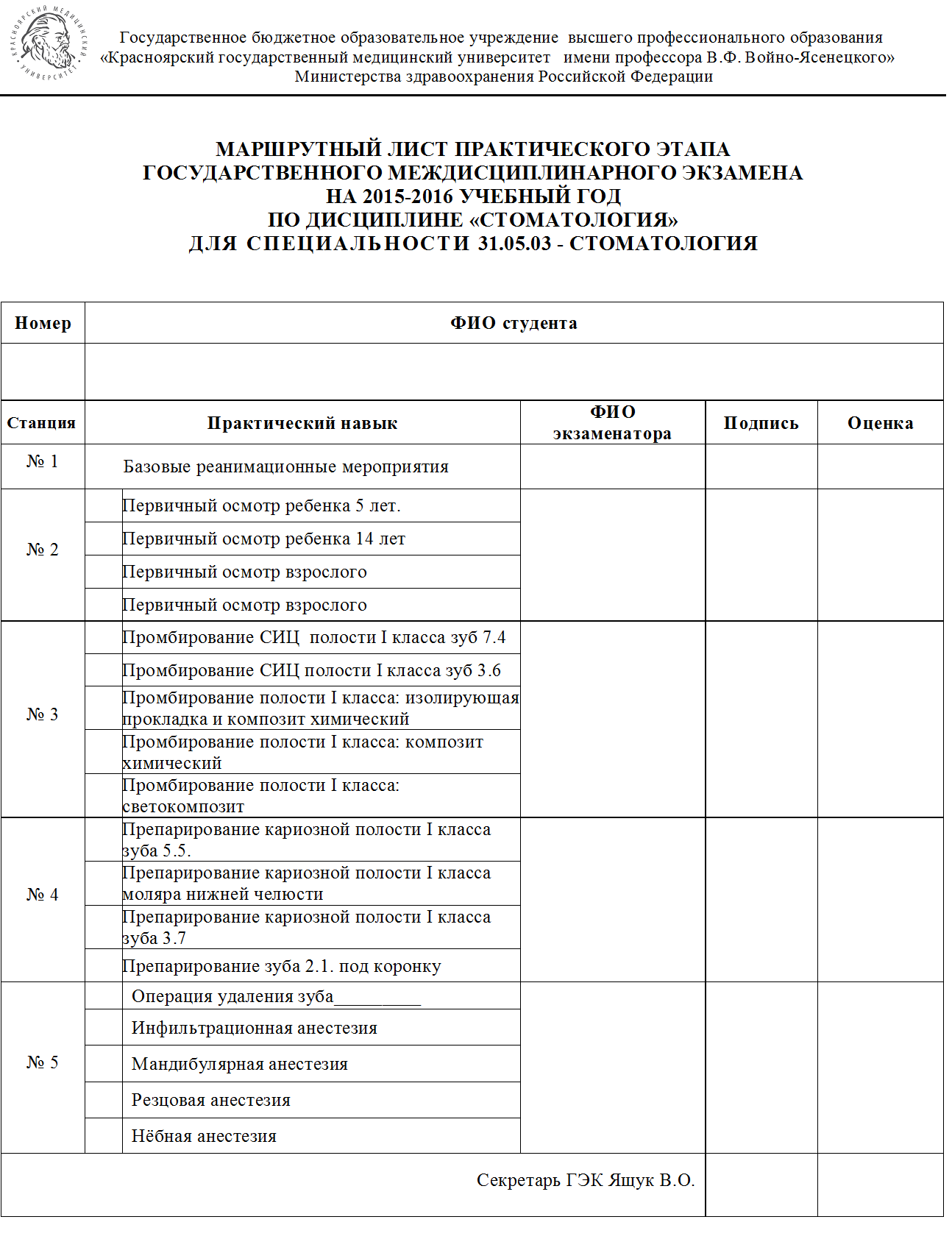 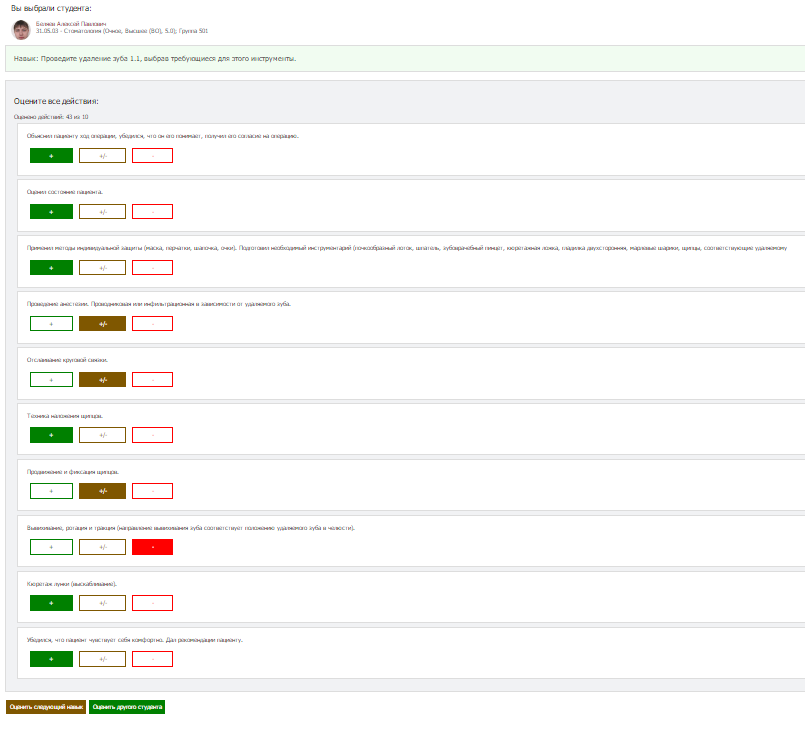 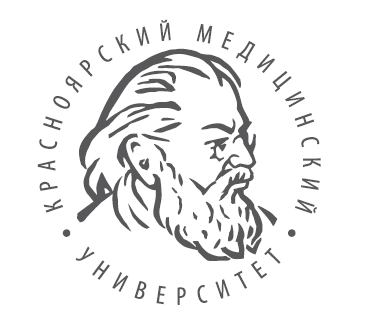 II этап практический экзамен
Станция №1: БАЗОВЫЕ РЕАНИМАЦИОННЫЕ МЕРОПРИЯТИЯ
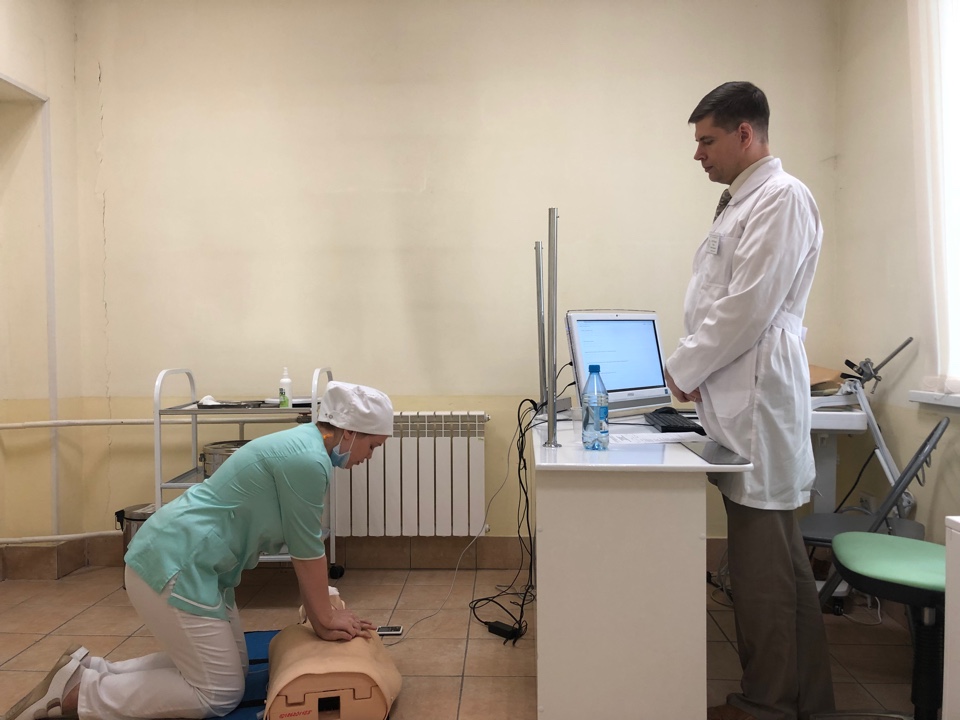 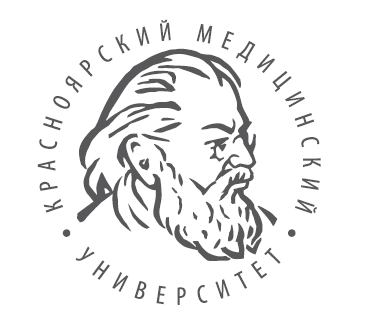 II этап практический экзамен
Станция №2: ПЕРВИЧНЫЙ ОСМОТР СТОМАТОЛОГИЧЕСКОГО ПАЦИЕНТА
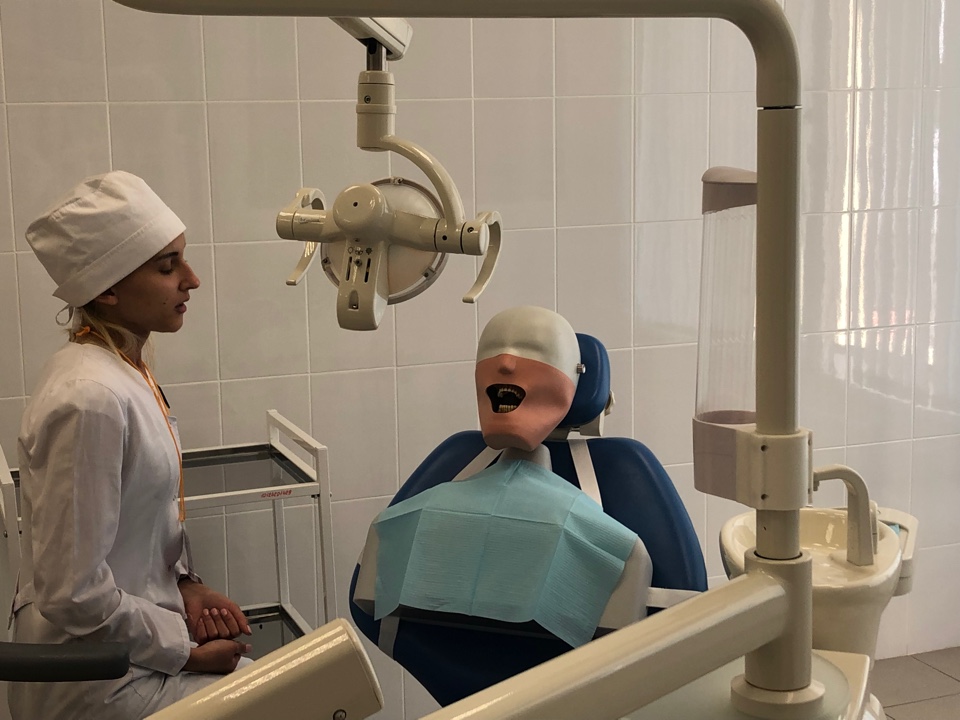 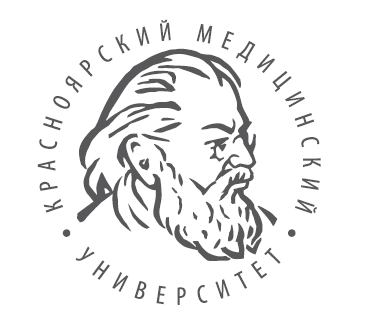 II этап практический экзамен
Станция №3: ПЛОМБИРОВАНИЕ  ЗУБОВ
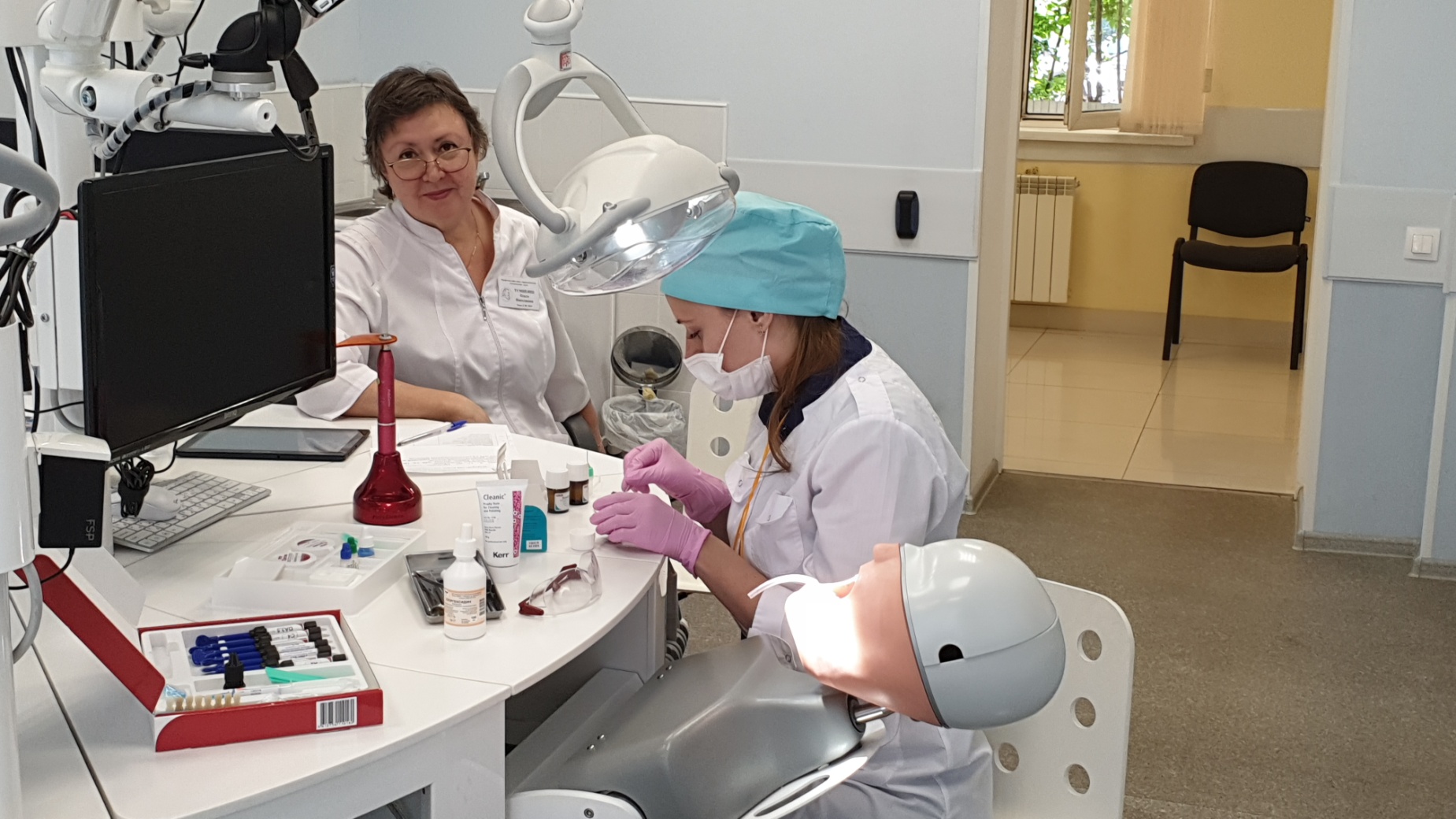 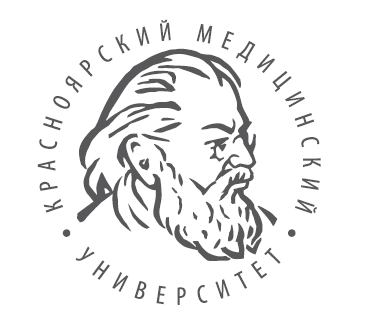 II этап практический экзамен
Станция №4: ОДОНТОПРЕПАРИРОВАНИЕ
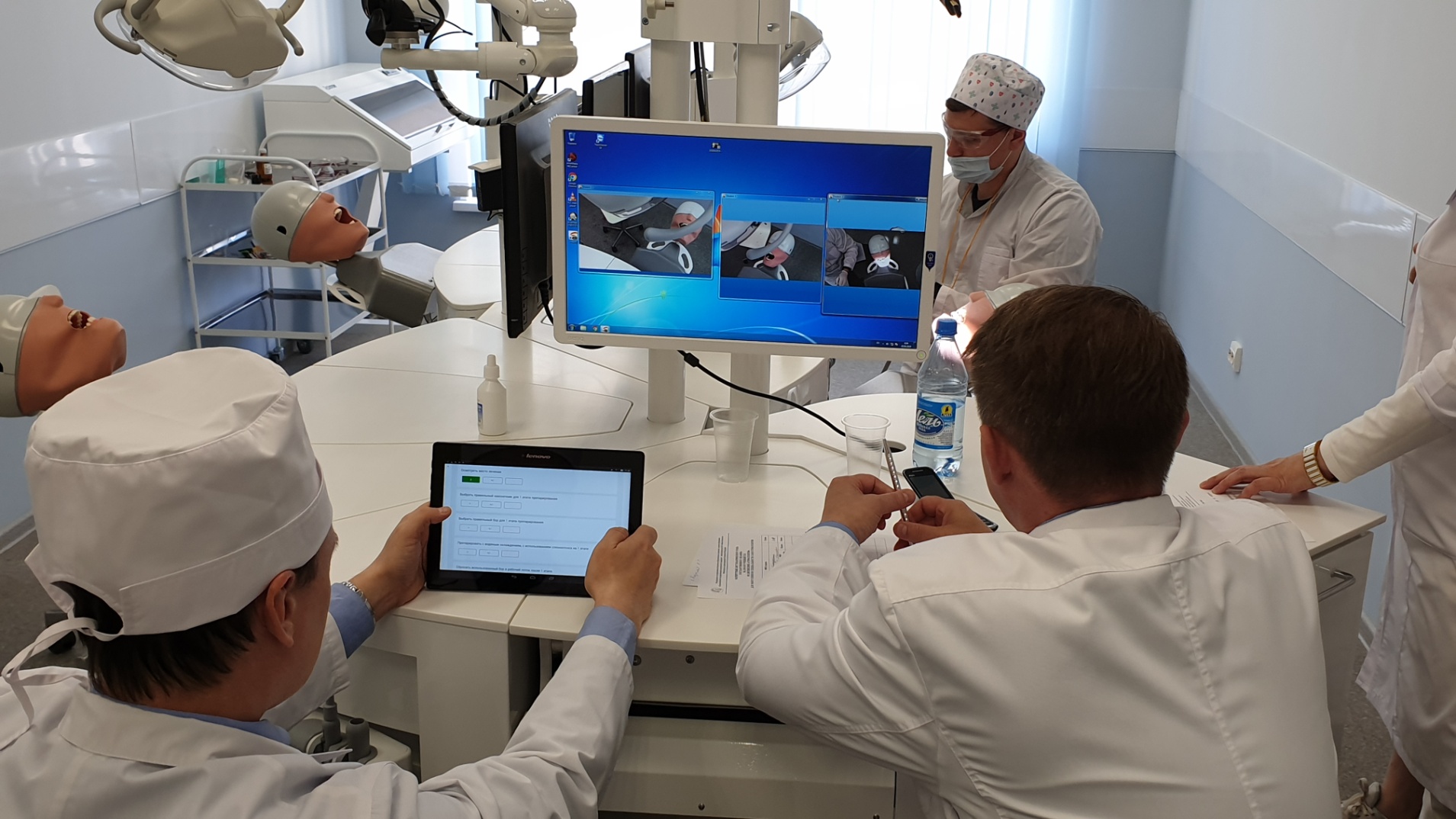 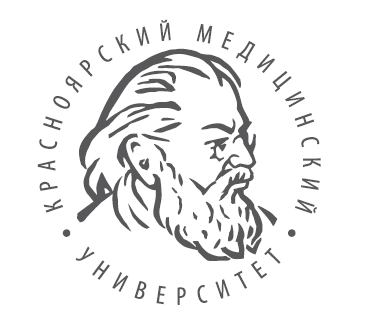 II этап практический экзамен
Станция №5: УДАЛЕНИЕ ЗУБА,  АНЕСТЕЗИЯ
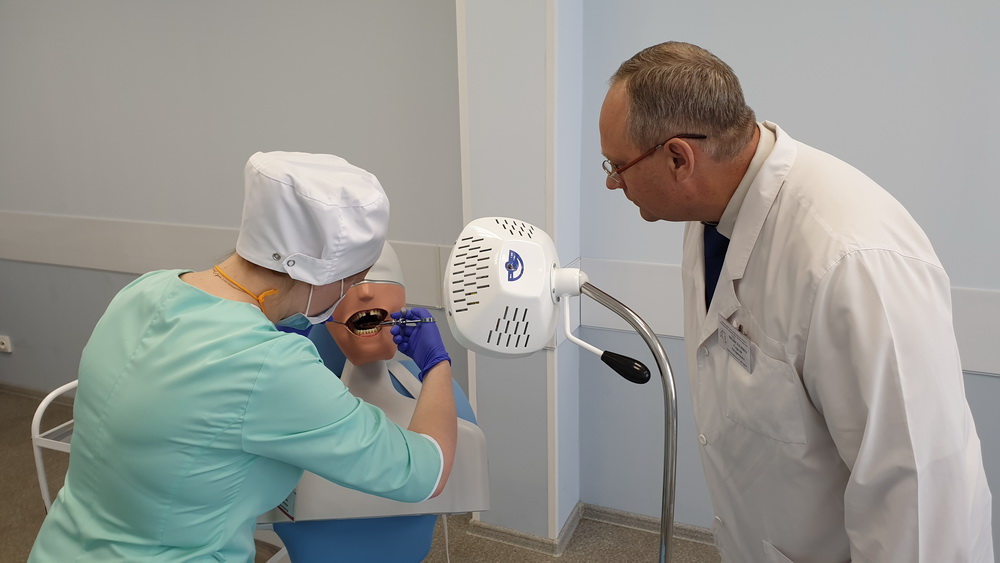 Общая успеваемость – 100,0%
Качественный показатель – 98,75%
Средний балл – 4,84
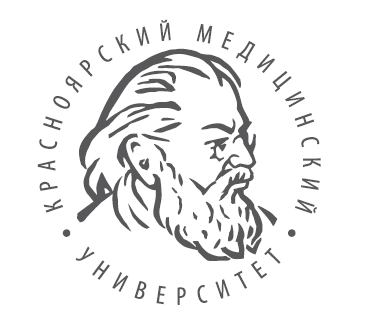 Качественный показатель практического экзамена Государственной итоговой аттестации выпускников Института стоматологии - НОЦ инновационной стоматологии в 2018-2019 годах
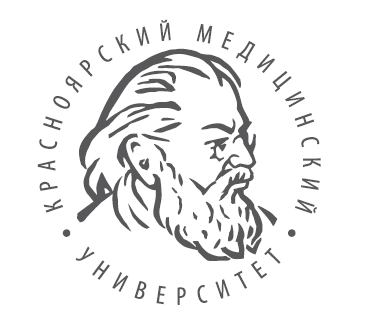 Средний балл практического экзамена Государственной итоговой аттестации выпускников Института стоматологии - НОЦ инновационной стоматологии в 2018-2019 годах
III этап собеседование
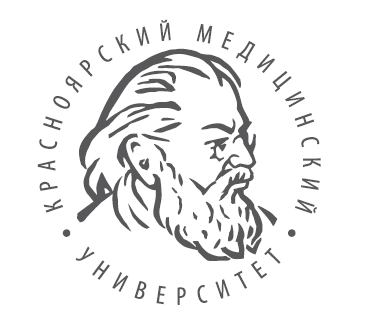 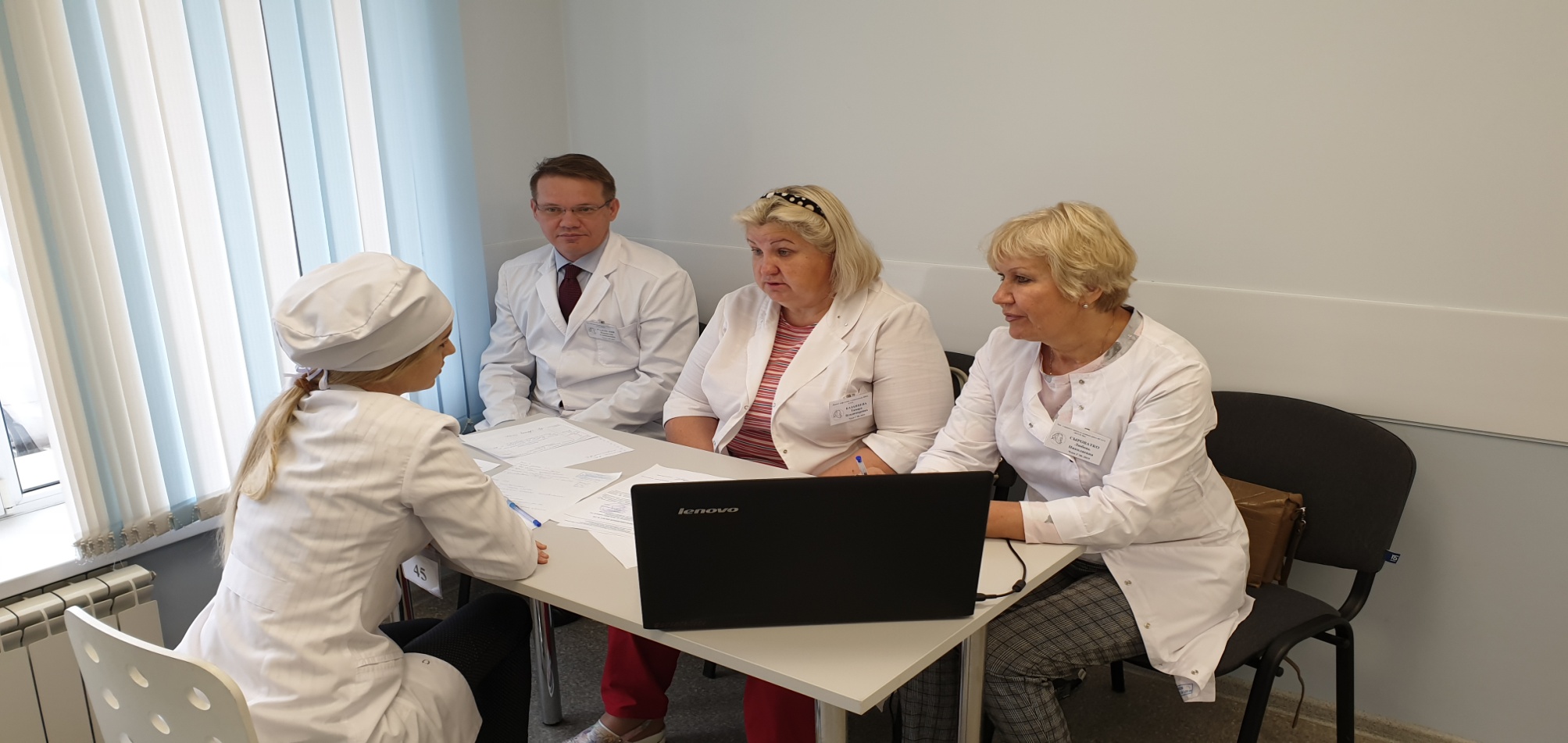 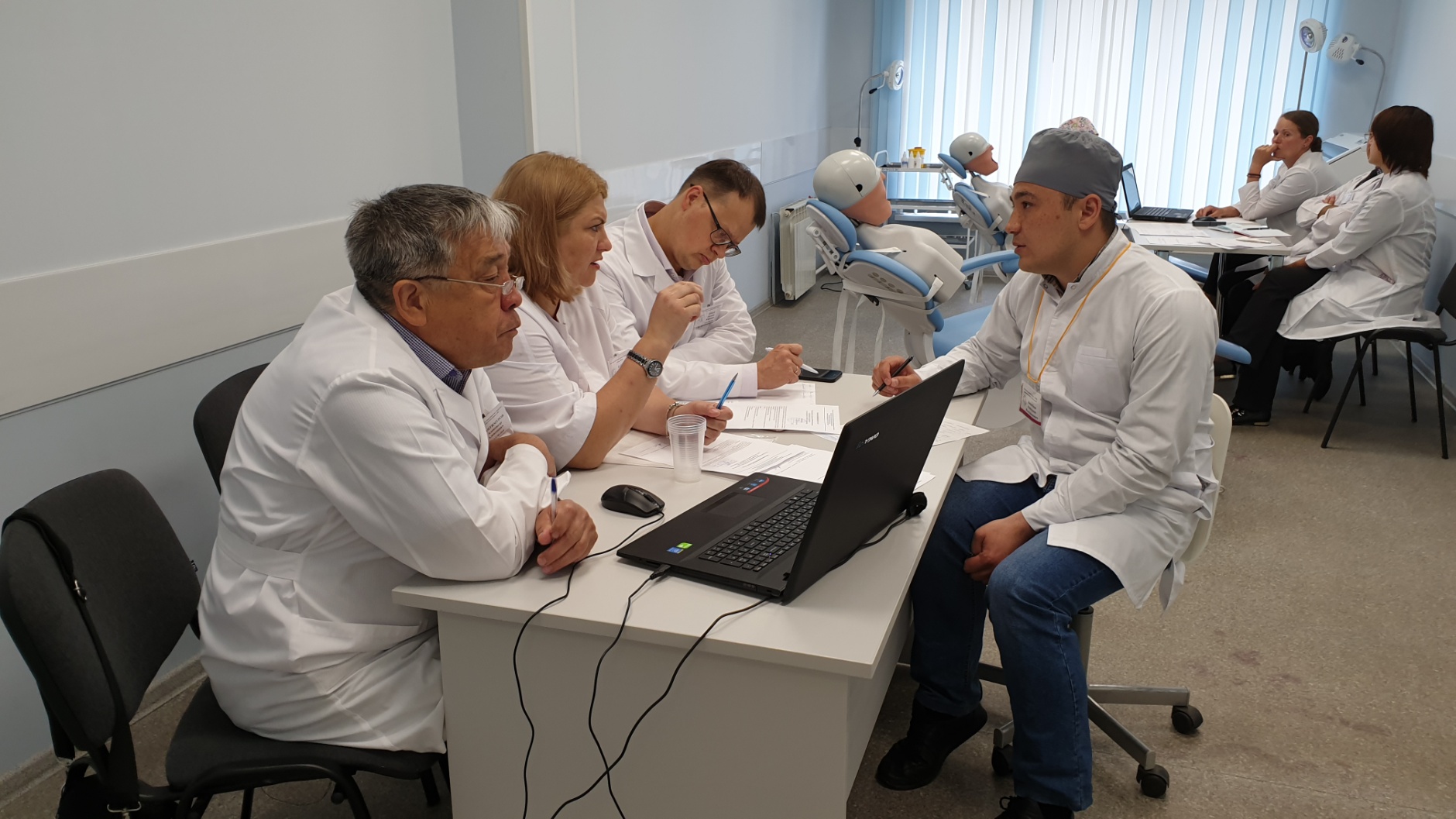 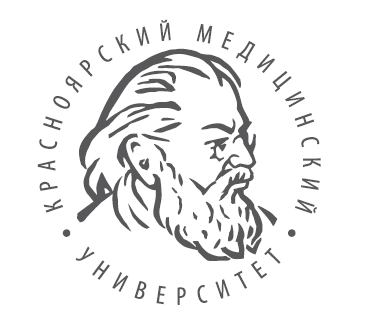 Результаты  собеседования
Общая успеваемость – 100,0%
Качественный показатель – 93,75%
Средний балл – 4,55
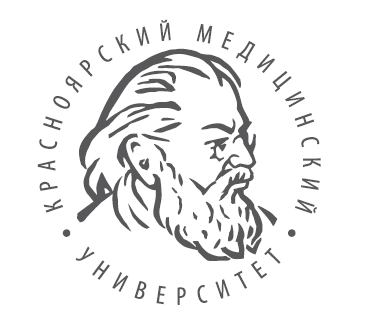 Качественный показатель собеседования Государственной итоговой аттестации выпускников Института стоматологии - НОЦ инновационной стоматологии в 2018-2019 гг.
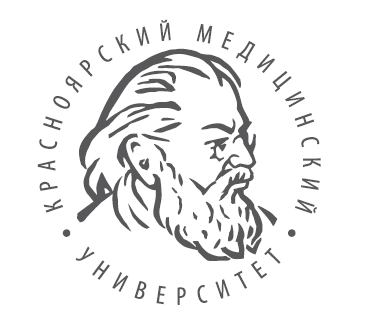 Средний балл собеседования Государственной итоговой аттестации выпускников Института стоматологии - НОЦ инновационной стоматологии в 2018-2019 годах
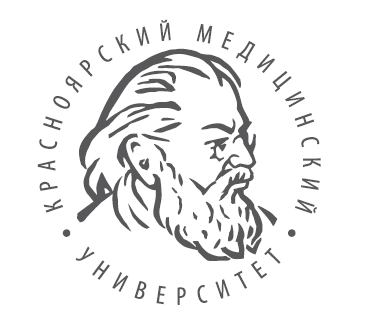 Итоговые  Результаты  ГИА
Общая успеваемость – 100,0%
Качественный показатель – 96,25%
Средний балл – 4,59
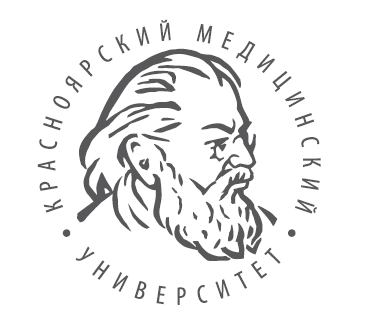 Качественный показатель итоговых оценок Государственной итоговой аттестации выпускников Института стоматологии - НОЦ инновационной стоматологии в 2018-2019  годах
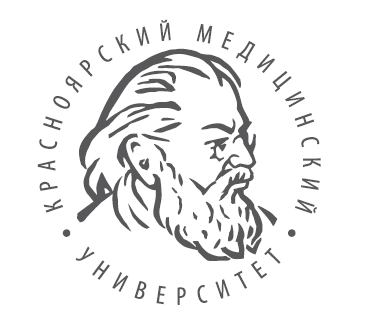 Средний балл итоговых оценок  Государственной итоговой аттестации выпускников Института стоматологии - НОЦ инновационной стоматологии в 2018-2019  годах
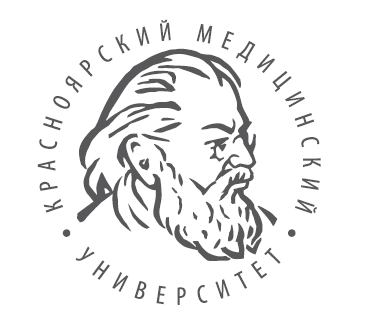 Государственная экзаменационная комиссия рекомендует:
1. Составить сборник новых  ситуационных клинических задач

2. Обновить сборник заданий по оказанию неотложной помощи для третьего этапа государственного экзамена
Заключение ГЭК:
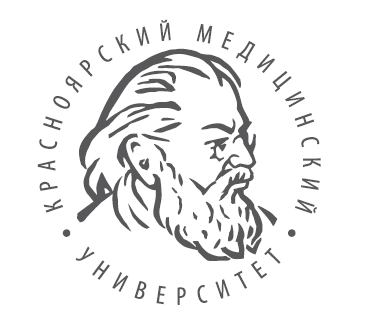 Качество подготовки выпускников соответствует требованиям, предъявляемым регламентирующими документами, подготовка и проведение Государственной итоговой аттестации в Институте стоматологии - НОЦ инновационной стоматологии в 2019 году осуществлялась на высоком уровне.
	Государственная экзаменационная комиссия высоко оценивает работу, проведенную коллективом университета, руководством Института стоматологии - НОЦ инновационной стоматологии и выпускающими кафедрами-клиниками по подготовке и проведению экзаменов Государственной итоговой аттестации.
	Подготовлено 80 выпускников,  из них 14 выпускников получили диплом с отличием.
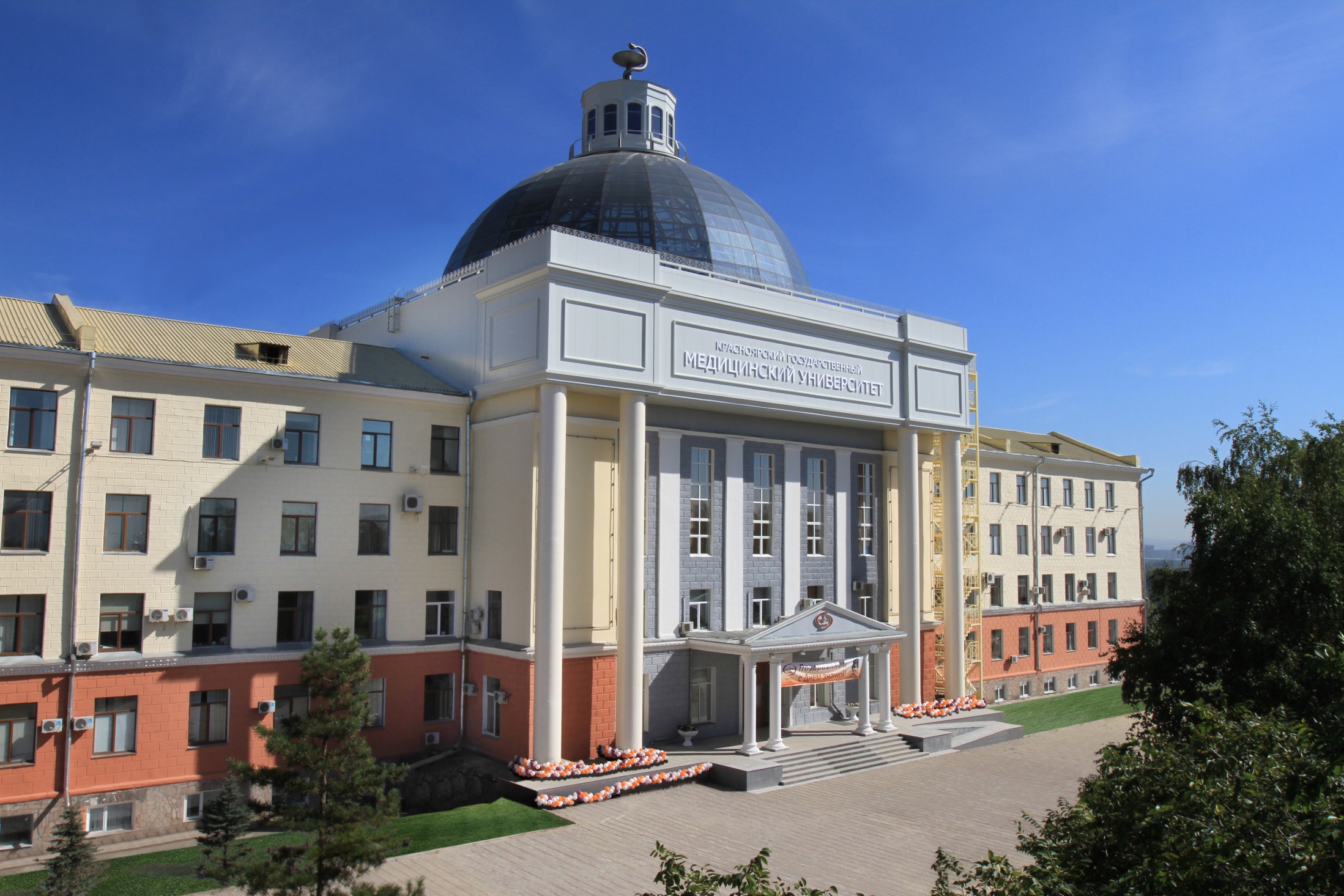 Благодарю за внимание!